Social Statistics as One of the Instruments of Strategic Management of Sustainable Development Processes: Compelling Examples
1
Victoria A. Bakhtina
International Finance Corporation (IFC, World Bank Group)
1 The views expressed herein  are those of the individual contributor 
and do not necessarily reflect the views of IFC or its management
HDI index adjustments due to inequality
HDI index adjustments due to inequality. (Source: HDR 2010)
Example of Six African Countries
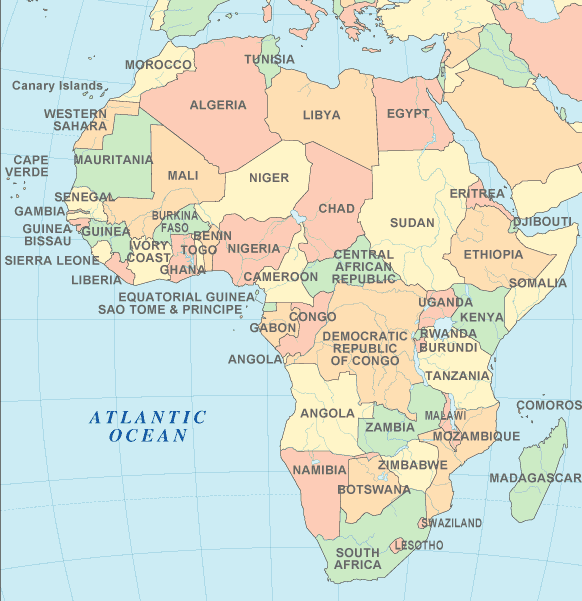 Selected Indices, 2010
Data Source: HDR 2010
Overall Satisfaction with Life, 2010
1
NA?
Do people in Gabon feel happier than in Malawi or Botswana?
What is the picture in relation to Norway? Costa Rica?
1
Source: HDR 2010. Overall Satisfaction with Life is based on  responses to a question  about satisfaction with life  in a Gallup World Poll
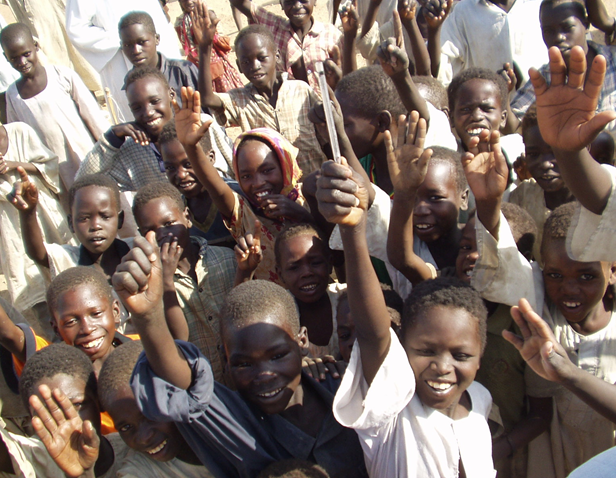 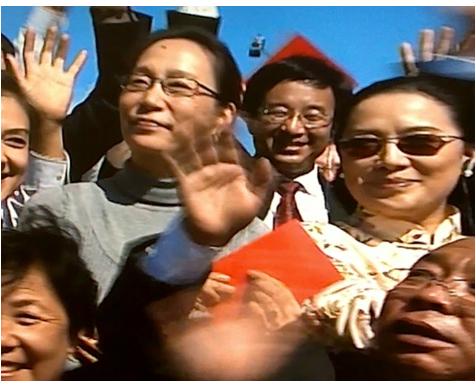 Questions   Comments   Ideas
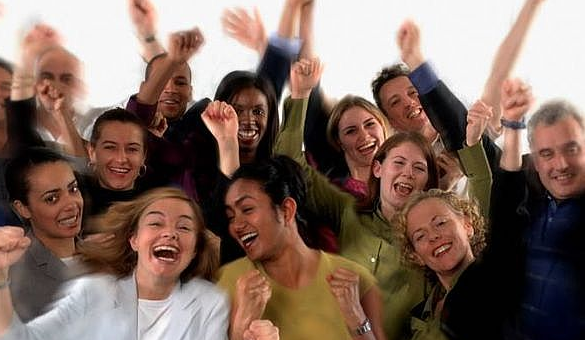